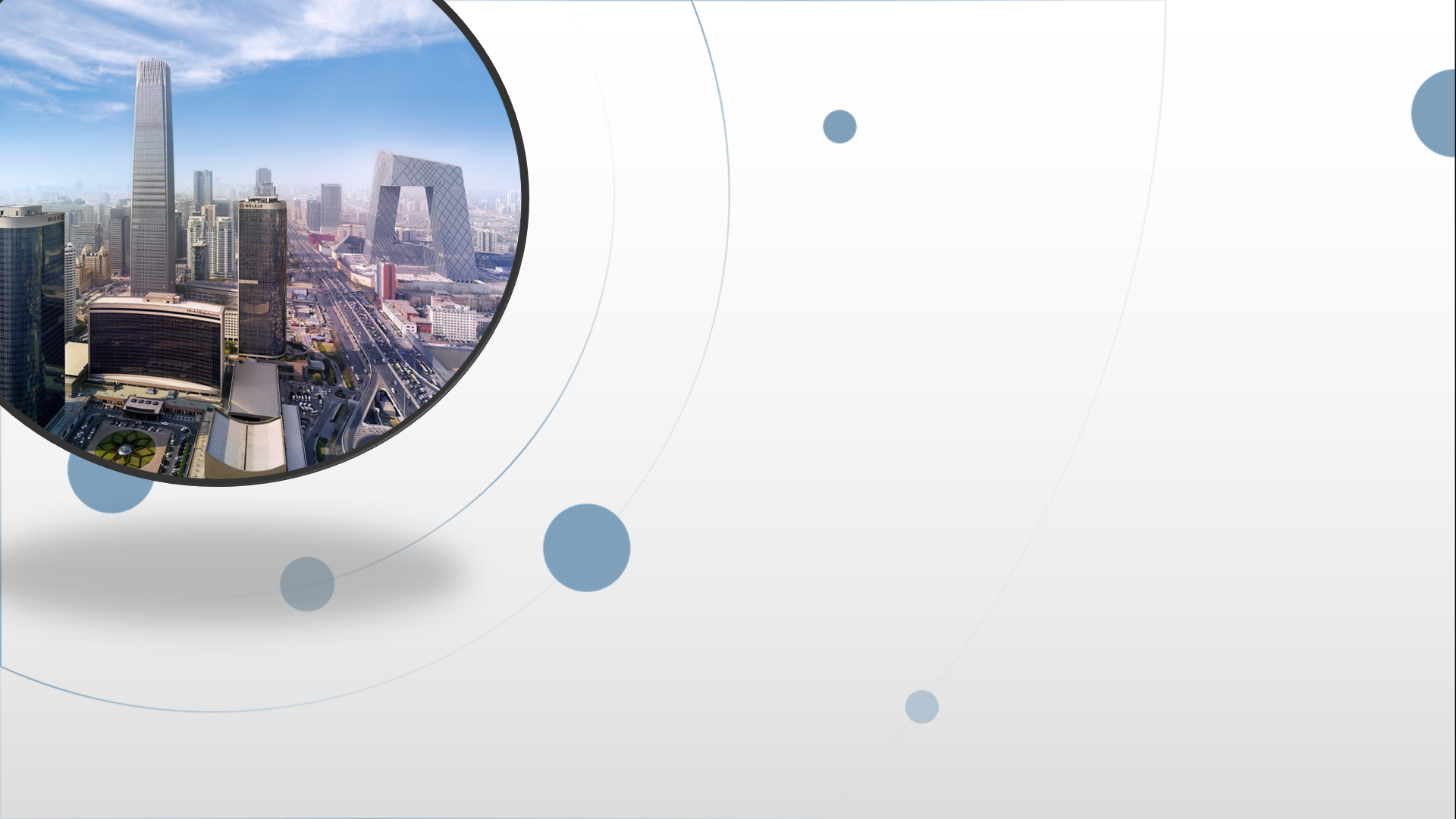 朝阳区线上课堂·高二年级语文
烛之武退秦师                《左传》
北京日坛中学  陶然
热身：排序训练
1 夫晋，何厌之有？既东封郑、又欲肆其西封，若不阙秦，将焉取之？阙秦以利晋，唯君图之。
2 若亡郑而有益于君，敢以烦执事。越国以鄙远，君知其难也。焉用亡郑以陪邻？邻之厚，君之薄也。
3且君尝为晋君赐矣；许君焦、瑕，朝济而夕设版焉，君之所知也。 。
4若舍郑以为东道主，行李之往来，共其乏  困，君亦无所害
5 秦、晋围郑，郑既知亡矣。
烛之武善于利用秦晋矛盾,打动了秦伯,使秦退兵,他是如何做到这一点的?
欲扬先抑,
以退为进.
夜，缒而出。见秦伯曰：“秦、晋围郑，郑既知亡矣。

若亡郑而有益于君，敢以烦执事。越国以鄙远，君知其

难也。焉用亡郑以陪邻？邻之厚，君之薄也。若舍郑以

为东道主，行李之往来，共其乏困，君亦无所害。且君

尝为晋君赐矣；许君焦、瑕，朝济而夕设版焉，君之所

知也。夫晋，何厌之有？既东封郑、又欲肆其西封，若

不阙秦，将焉取之？阙秦以利晋，唯君图之。”
心平气和，平缓。
阐明利害,
动摇秦君.
诚恳，反问语气。
委婉，平缓。
拉长音
反问，语调略高。
较轻，有力而肯定
替秦着想,
以利相诱.
态度诚恳，中速读。
引史为例,
挑拨秦晋.
要有愤激之感，速度较前要快。
推测未来,
劝秦谨慎.
反问语气
语速承前
反问语气
语气平缓，诚恳
“前段写亡郑乃以陪邻，后段写亡郑即以亡秦，中间引晋背秦一证。思之毛骨悚然，宜乎秦伯之不但去郑，而且戍郑也”。
                             ——《古文观止》
烛之武其人
烛之武，考城人也，圉正”（养马的长官），三朝老臣，不得升官， 年愈七十，须发尽白，伛偻其身，蹒跚其步 。
       ——冯梦龙《东周列国演义》
夜缒而出。见秦伯曰：
1“秦、晋围郑，郑既知亡矣。(秦伯疑)（正色）
2若亡郑而有益于君，敢以烦执事。（色稍缓）
3越国以鄙远，君知其难也。（秦伯颔首）
4焉用亡郑以陪邻？
5邻之厚，君之薄也。（秦伯若有思）（皱眉）
6若舍郑以为东道主，行李之往来，共其乏困，君亦无所害。（秦伯心动 ）
7且君尝为晋君赐矣；许君焦、瑕，朝济而夕设版焉，君之所知也。（点头称是）、
8夫晋，何厌之有？既东封郑、又欲肆其西封，若不阙秦，将焉取之？（蹙眉，复审视之）（忧）
9阙秦以利晋，唯君图之。” （面色平静、目光渐和）（秦伯说）
一言之辩，重于九鼎之宝
三寸之舌，强于百万之师
                 
          ——刘勰《文心雕龙》
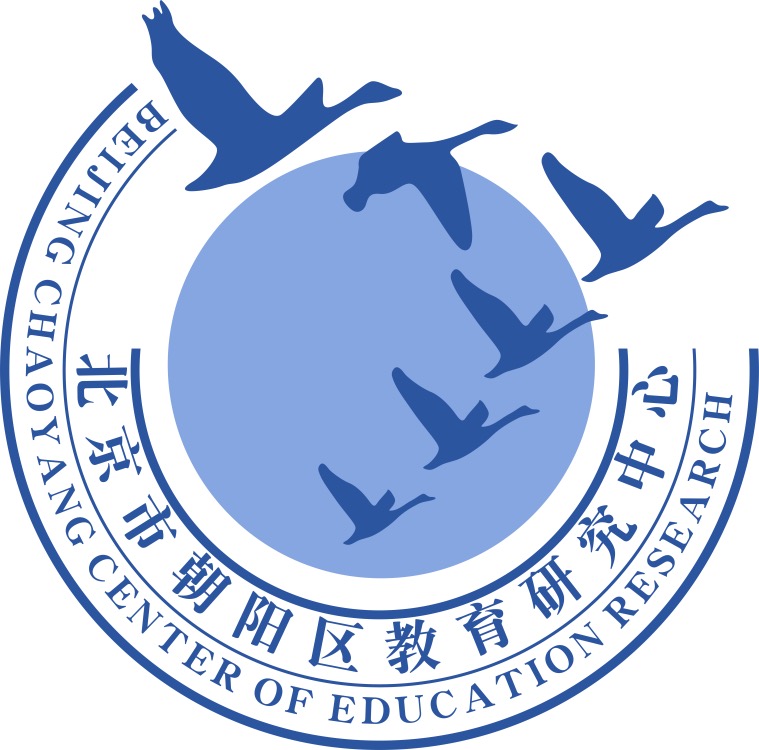 谢谢您的观看
北京市朝阳区教育研究中心  制作